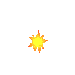 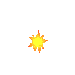 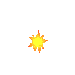 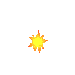 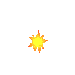 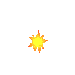 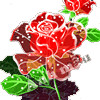 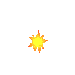 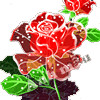 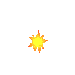 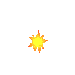 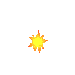 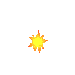 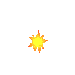 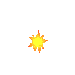 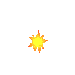 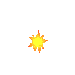 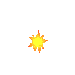 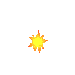 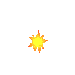 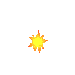 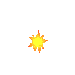 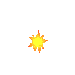 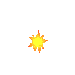 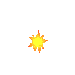 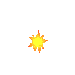 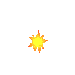 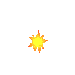 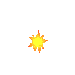 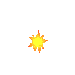 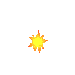 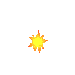 MÔN: THỦ CÔNG
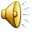 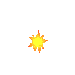 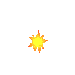 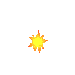 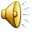 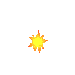 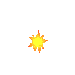 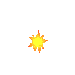 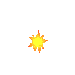 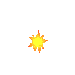 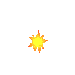 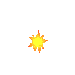 Thủ công:
Kiểm tra:
Thủ công:
Cắt, dán chữ V
1/ Quan sát và nhận xét chữ V:
3ô
1ô
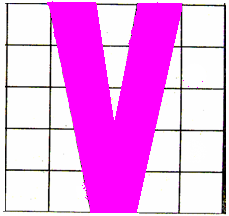 5ô
1ô
Hình 1
Thủ công :
Cắt, dán chữ V
1/ Quan sát và nhận xét chữ V:
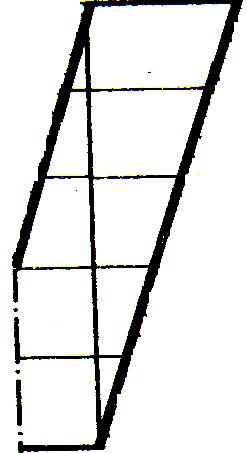 Thủ công:
Cắt, dán chữ V
2/ Các bước thực hiện:
.
.
.
.
Bước 1: Kẻ chữ V
Lật mặt trái của tờ giấy thủ công, kẻ, cắt một hình chữ nhật có chiều dài 5ô, rộng 3ô.
.
- Chấm các điểm đánh dấu hình chữ V vào hình chữ nhật.
- Sau đó , kẻ chữ V theo các điểm đã chấm(hình 2)
.
.
Hình 2
Thủ công:
Cắt, dán chữ V
2/  Các bước thực hiện:
Bước 1: Kẻ chữ V
Bước 2:  Cắt  chữ V
Gấp đôi hình chữ nhật đã kẻ chữ V theo đường dấu giữa(mặt trái ra ngoài). Cắt theo đường kẻ nửa chữ V, bỏ phần gạch chéo(H3). Mở ra được chữ V như chữ mẫu(H.1).

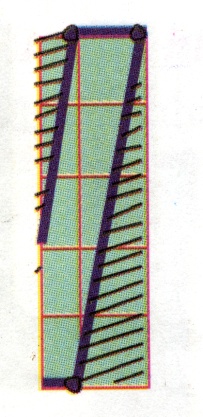 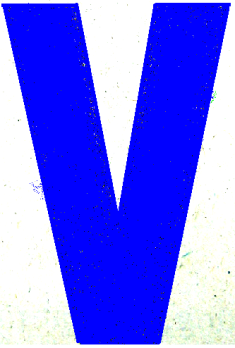 
Hình 3
Hình 1
Thủ công:
Cắt, dán chữ V
2/ Các bước thực hiện:
Bước 3:  Dán chữ V
- Kẻ một đường thẳng nằm ngang làm chuẩn. Đặt ướm chữ V vào đường chuẩn cho cân đối.
- Bôi hồ vào mặt kẻ ô của chữ và dán vào vị trí đã định.(H4).
- Đặt tờ giấy nháp lên trên chữ vừa dán để miết cho phẳng.
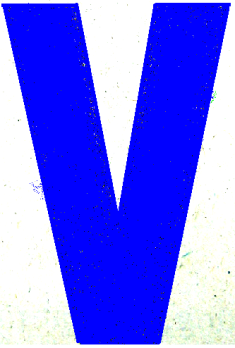 Hình 4
Thủ công:
Cắt, dán chữ V
3/ Thực hành
* Nêu các bước cắt, dán chữ V.
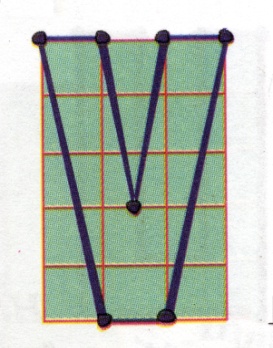 Bước 1: Kẻ chữ V
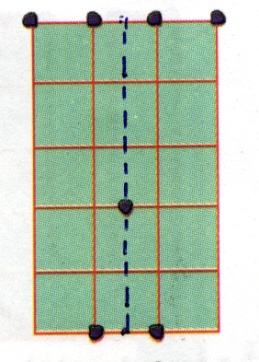 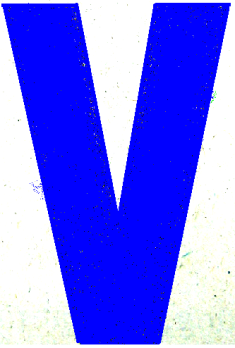 Bước 2:  Cắt  chữ V
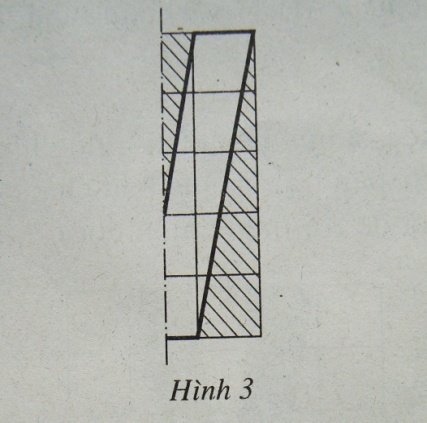 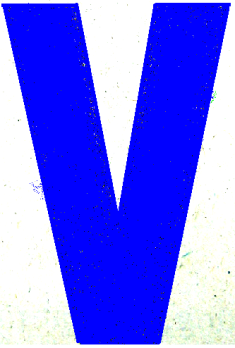 Bước 3:  Dán chữ V
"AI ĐÚNG, AI NHANH"
TRÒ CHƠI
Dán
Cắt
Bôi hồ
Kẻ ô
Miết nhẹ
Thủ công:
Cắt, dán chữ V
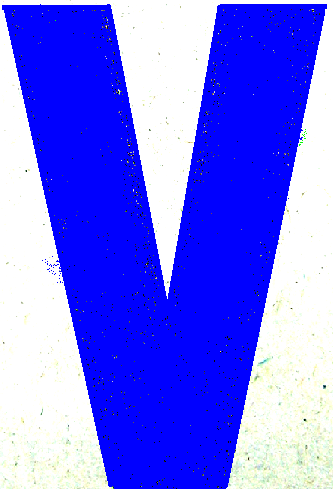